The equation of the graph on the left
is given. What is the equation of the
graph on the right?
1
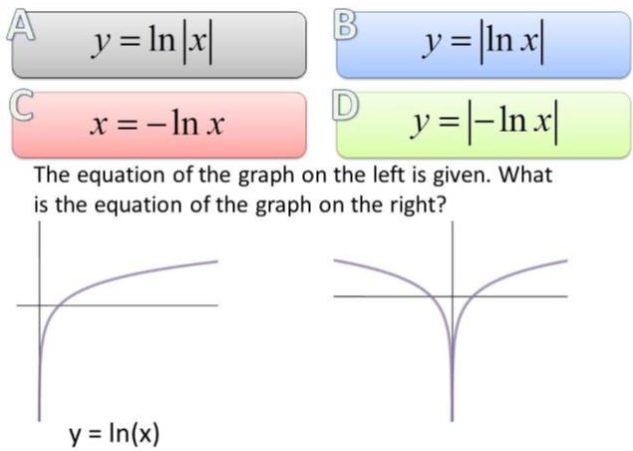 The equation of the graph on the left
is given. What is the equation of the
graph on the right?
2
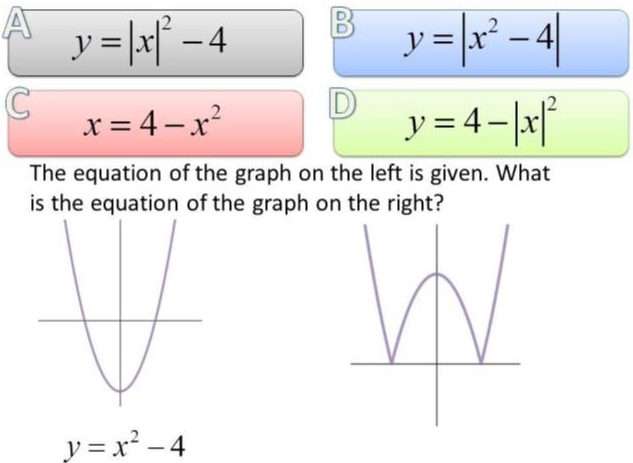